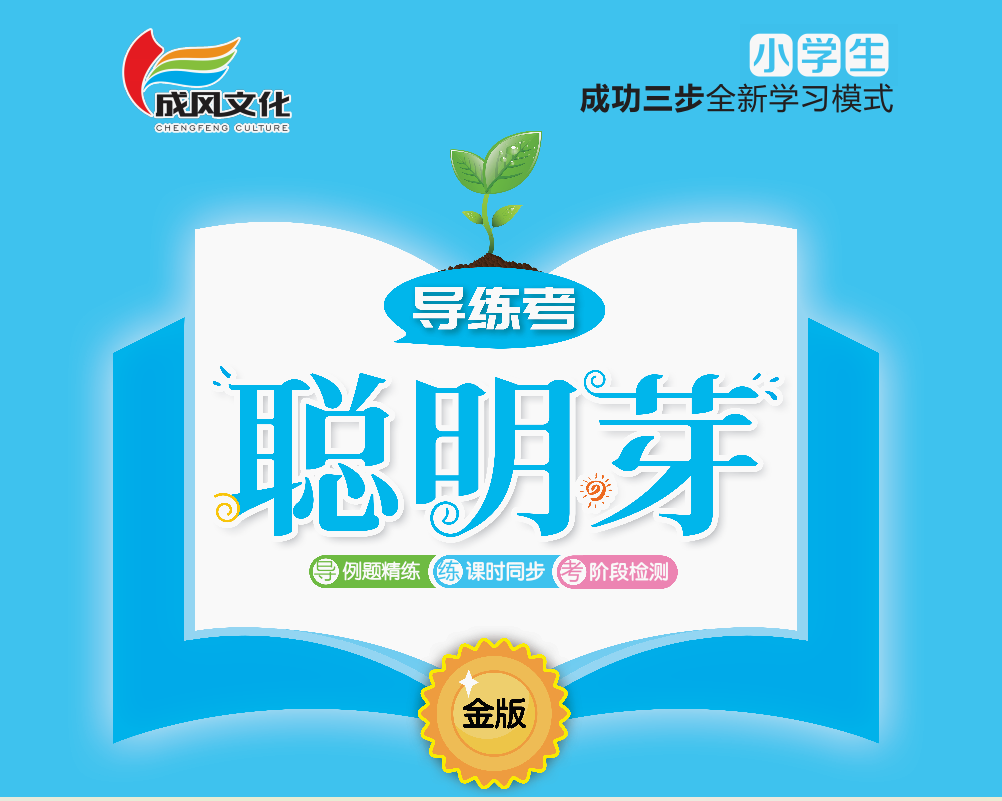 二    图形的初步认识(二)
第3课时    认识图形(3)
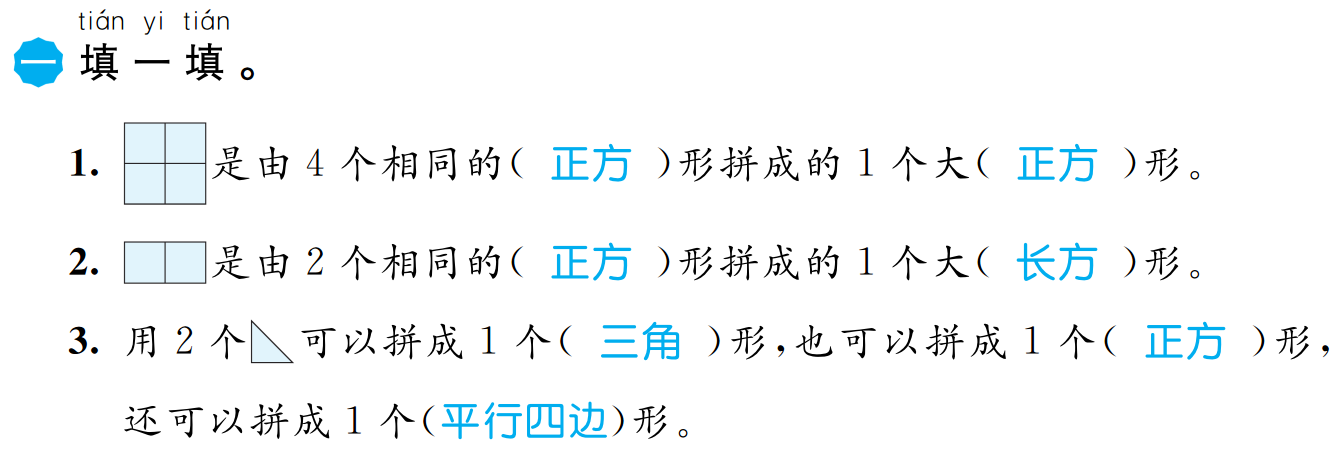 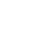 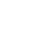 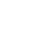 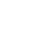 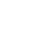 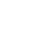 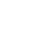 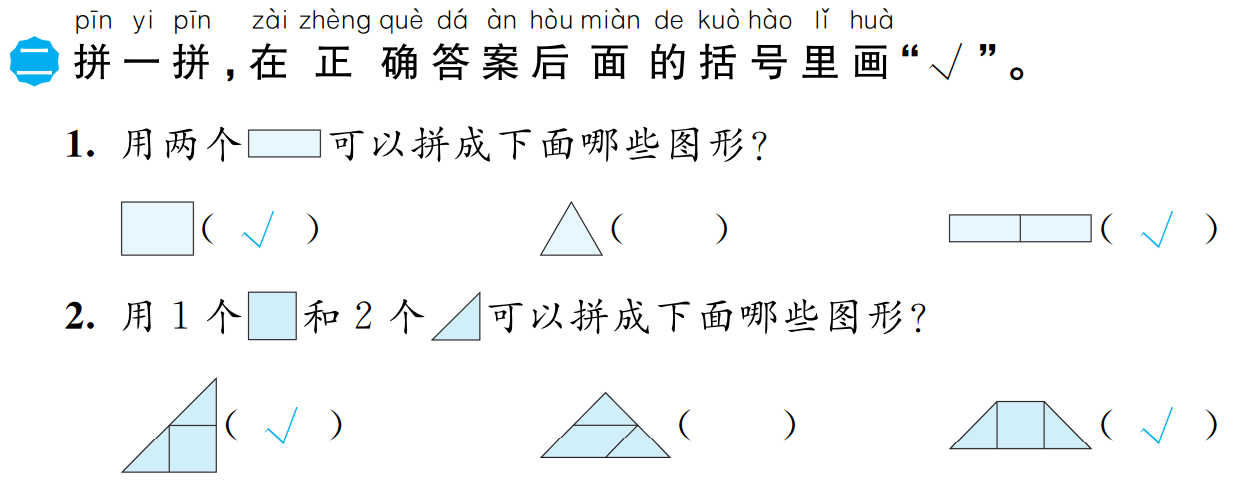 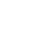 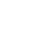 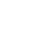 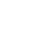 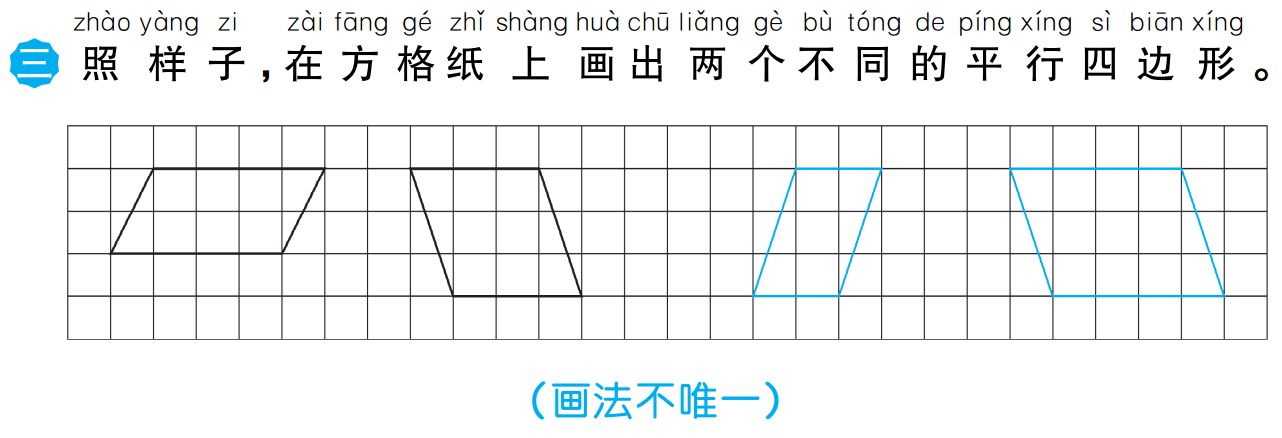 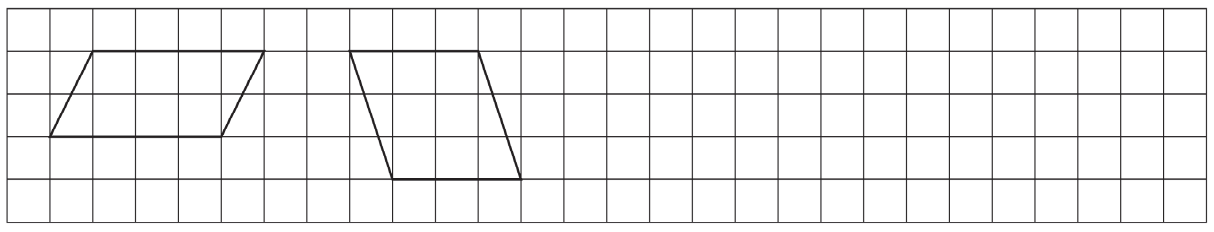 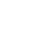 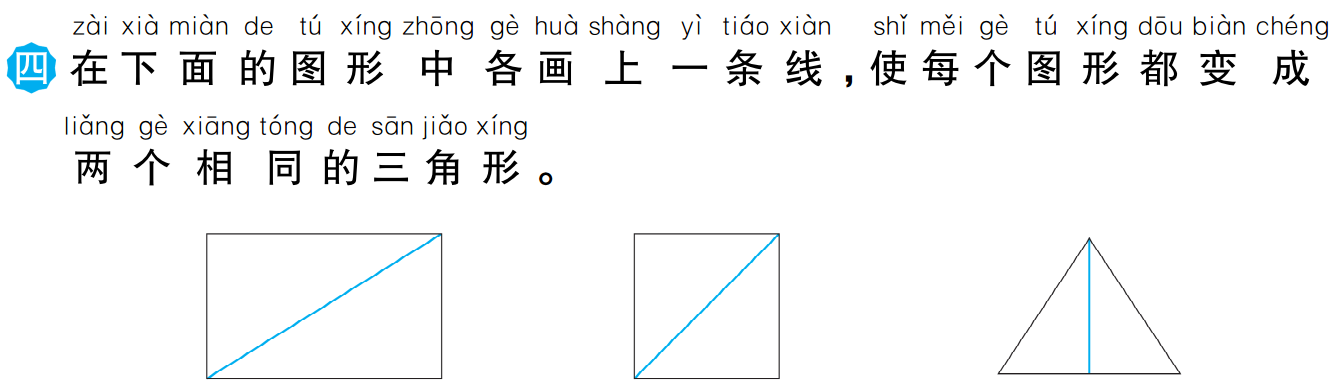 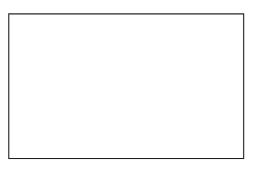 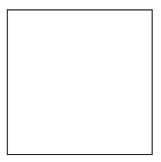 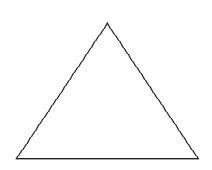 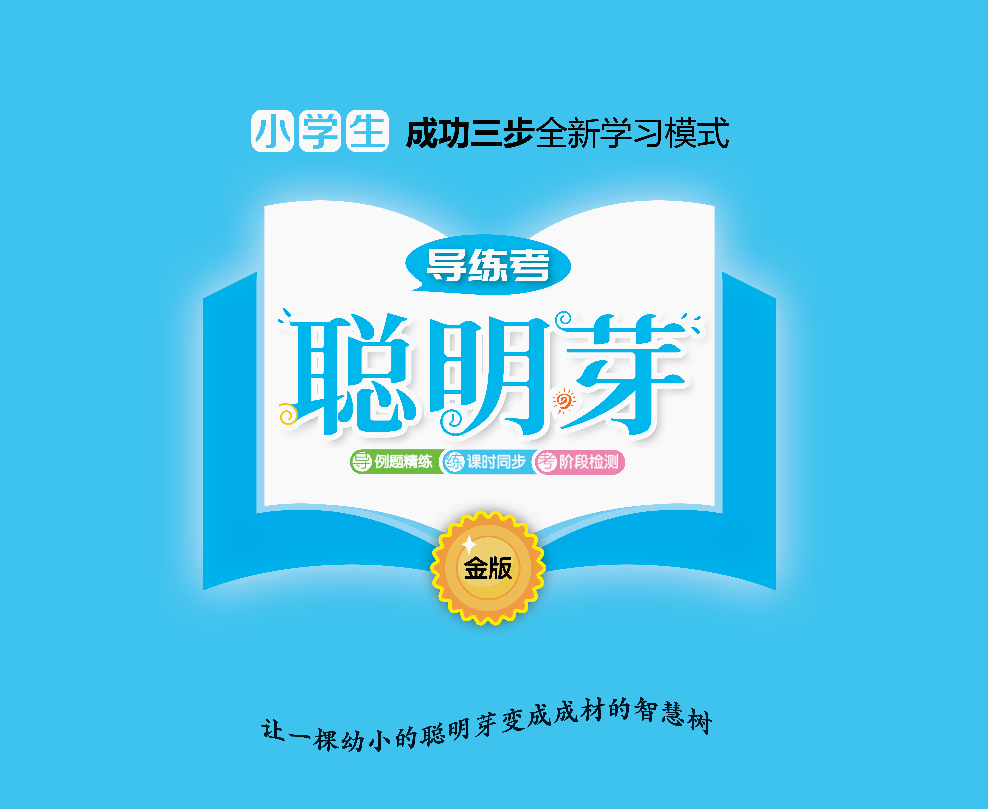